Connecting SAP and Microsoft BI PlatformDBI-B212
Justin Martinson, Sr. Product Marketing Manager
Sanjay Soni, Sr. Technical Product Marketing Manager
Arun Justus, Technology Advisor BI
Session Objectives And Takeaways
Session Objectives
Partnership Recap
SAP Environment Overview
Understand the Scenarios and Options for Connecting SAP and Microsoft BI Environments
Co-exist with SAP
Prerequisites
Good understanding of Microsoft’s BI stack including Power BI
Innovating For Your Success!
SAP Microsoft New Partnership
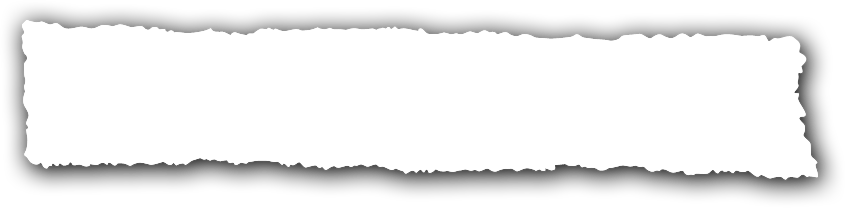 REDMOND, Wash., and WALLDORF, Germany – May 19th , 2014:

Steve Lucas, President SAP Platform Solutions at SAP AG
“We are proud of how we listened to our customers and together developed and will continue to develop innovative new programs focused on the cloud, mobility, and interoperability that will provide unparalleled value for our customers.”

Scott Guthrie, Executive Vice President Cloud and Enterprise at Microsoft Corp
“Our expanded partnership with SAP demonstrates our continued commitment to deliver the applications and services our customers need — in their private clouds, service provider clouds, Windows Azure and Microsoft Office.”
Mobility
Cloud
Business Intelligence
Interoperability
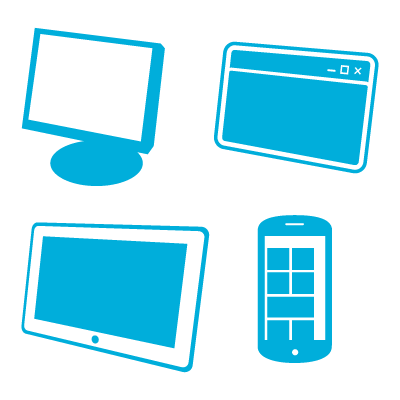 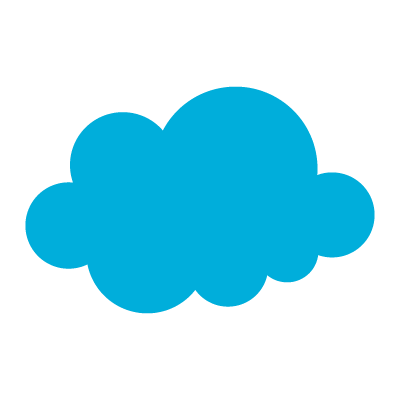 SAP mobile apps for Windows 8 and Windows Phone 8
SAP Gateway for Microsoft Office/Office 365
Power BI/Excel Connector for SAP BOBJ BI
SAP Applications on Microsoft Azure
SAP – (Short) Overview
The Evolution of SAP ERP and SAP BI
SAP BEx*
Front End
SAP NetWeaver Gateway
Crystal Reports Enterprise
Web Intelligence Design Studio
Dashboard / XCelsius
SAP NetWeaver Portal
BO for MS Office
BO for OLAP (Web)
SAP Business Objects Enterprise (Universe)
Back End
SAP NetWeaver
MDM
SAP NetWeaver
BW Accelerator*
SAP Business Suite
ERP (aka SAP ECC or SAP R/3)
Financials
Operations
Human Resources
Corporate Services
CRM, SCM
SAP NetWeaver
Business Warehouse (aka SAP BW)
SAP BusinessObjects Data Services
Data Quality
Data Integrator
3rd-Party Databases and Applications
Database
Database Layer: SAP HANA, SAP Sybase, SAP MaxDB,  SQL Server, Oracle, DB2, …
BI Connectivity Scenarios
Microsoft BI Integration Scenarios for SAP
Self-Service BI
Corporate BI (Centralized, Managed)
Integrate
Integration Services
SQL Server Data warehouse
Reporting Services
Report
Power Pivot
PivotTable in Excel
Analyze
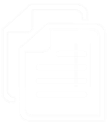 Discover
Power Query in Excel
SAP BI Architecture and Connectivity
SAP BEx*
Front Room
SAP NetWeaver Gateway
Crystal Reports Enterprise
Web Intelligence Design Studio
Dashboard / XCelsius
SAP NetWeaver Portal
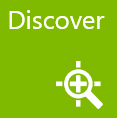 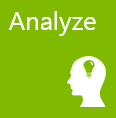 BO for MS Office
BO for OLAP (Web)
SAP Business Objects Enterprise (Universe)
SAP Business Suite
Back Room
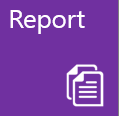 SAP NetWeaver
MDM
SAP NetWeaver
BW Accelerator*
ERP (aka SAP R/3)

Financials
Operations
Human Resources
Corporate Services
CRM, SCM
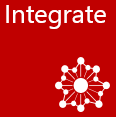 SAP NetWeaver
Business Warehouse
SAP BusinessObjects Data Services
Data Quality
Data Integrator
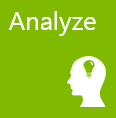 Copy Data
Database
Database Layer: SAP HANA, SAP Sybase, SAP MaxDB,  SQL Server, Oracle, DB2, …
3rd-Party Databases and Applications
Live Data
Microsoft BI Integration Scenarios for SAP
Corporate BI (Centralized, Managed)
Self-Service BI
Integrate
Integration Services
Into SQL Server DW
From SAP HANA, ERP, BW
Discover
Power Query in Excel
Reporting Services
Report
Power Pivot, PivotTable in Excel
Analyze
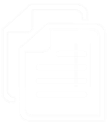 Self-Service BI Scenario – Power QueryExcel Connectivity to SAP BusinessObjects BI
SAP BEx*
Front Room
SAP NetWeaver Gateway
Crystal Reports Enterprise
Web Intelligence Design Studio
Dashboard / XCelsius
SAP NetWeaver Portal
BO for MS Office
BO for OLAP (Web)
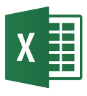 SAP Business Objects Enterprise (Universe)
Power Query
SAP Business Suite
Back Room
SAP NetWeaver
MDM
SAP NetWeaver
BW Accelerator*
ERP
Financials
Operations
Human Resources
Corporate Services
CRM, SCM
SAP NetWeaver
Business Warehouse
SAP BusinessObjects Data Services
Data Quality
Data Integrator
Database
Database Layer: SAP HANA, SAP Sybase, SAP MaxDB,  SQL Server, Oracle, DB2, …
3rd-Party Databases and Applications
Self-Service BI Scenario – Power QueryExcel Connectivity to SAP BusinessObjects BI
Discover
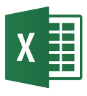 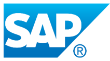 Power Query
SAP BusinessObjects BI
Use Case: 
Customer is using SAP BO and wants to enable self-service BI with the Microsoft Stack
Key advantages:
Excel users have seamless and direct access to SAP data exposed via SAP BusinessObjects BI Universes
Semantic layer of SAP BusinessObjects BI Universes hides the complexity of the underlying SAP data source
Customers can leverages existing investments in Microsoft and SAP BI technologies (dual vendor strategy)
SAP data can be loaded into Excel table or Power Pivot data model
Joint initiative of SAP and Microsoft 
Requirements:
Excel 2010 or Excel 2013 with Power Query add-in with SAP BO Universe connectivity (available since May 2014)
SAP BusinessObjects BI 4.1 SP2 or higher
Demo
Excel Connectivity toSAP BusinessObjects BI Universes
Microsoft BI Integration Scenarios for SAP
Corporate BI (Centralized, Managed)
Self-Service BI
Integrate
Integration Services
Into SQL Server DW
From SAP HANA, ERP, BW
Discover
Power Query in Excel
Reporting Services
Report
Power Pivot, PivotTable in Excel
Analyze
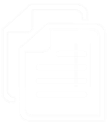 Self-Service BI Scenario: Power PivotPower Pivot to SAP via NetWeaver Gateway
SAP BEx*
Front Room
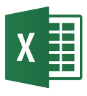 Crystal Reports Enterprise
Web Intelligence Design Studio
Dashboard / XCelsius
SAP NetWeaver Gateway
SAP NetWeaver Portal
BO for MS Office
BO for OLAP (Web)
SAP Business Objects Enterprise (Universe)
Power Pivot
SAP Business Suite
Back Room
SAP NetWeaver
MDM
SAP NetWeaver
BW Accelerator*
ERP
Financials
Operations
Human Resources
Corporate Services
CRM, SCM
SAP NetWeaver
Business Warehouse
SAP BusinessObjects Data Services
Data Quality
Data Integrator
Database
Database Layer: SAP HANA, SAP Sybase, SAP MaxDB,  SQL Server, Oracle, DB2, …
3rd-Party Databases and Applications
Self-Service BI Scenario: Power PivotPower Pivot to SAP via NetWeaver Gateway
Analyze
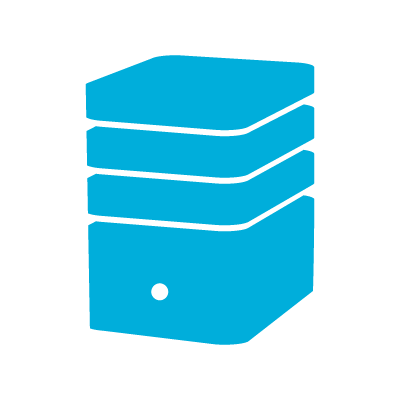 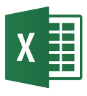 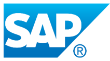 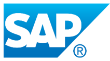 SAP NetWeaver Gateway
SAP ERP    SAP BW
Power Pivot
Use Case:
Customer wants to expose (smaller) SAP data sets to Microsoft self-service BI
Key advantages:
NetWeaver Gateway enables standard OData access to SAP
NetWeaver Gateway supports other use cases, e.g. R/W integration with SharePoint, Office, mobile apps
Multitude of data sources are supported – Function Modules, BAPIs, ABAP objects
Works with SAP ERP, SAP CRM, … SAP BW, SAP HANA
Requirements:
SAP NetWeaver Gateway, some  coding required  on SAP side
Excel 2010 or Excel 2013
Demo
SAP NetWeaver Gateway
Self-Service BI Scenario: Excel PivotPivotTable/Charts with SAP OLEDB Provider for SAP BW and HANA
SAP BEx*
Front Room
Crystal Reports Enterprise
Web Intelligence Design Studio
Dashboard / XCelsius
SAP NetWeaver Gateway
SAP NetWeaver Portal
BO for MS Office
BO for OLAP (Web)
SAP Business Objects Enterprise (Universe)
SAP Business Suite
Back Room
SAP NetWeaver
MDM
SAP NetWeaver
BW Accelerator*
ERP
Financials
Operations
Human Resources
Corporate Services
CRM, SCM
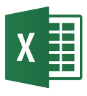 SAP NetWeaver
Business Warehouse
SAP BusinessObjects Data Services
Data Quality
Data Integrator
PivotTable
Database
Database Layer: SAP HANA, SAP Sybase, SAP MaxDB,  SQL Server, Oracle, DB2, …
3rd-Party Databases and Applications
Self-Service BI Scenario: Excel PivotPivotTable/Charts with SAP OLEDB Provider for SAP BW and HANA
Analyze
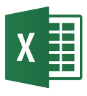 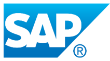 SAP BW SAP HANA
Excel PivotTable
Use Case:
Online Analysis (live data) of SAP BW or HANA data with native Excel and Excel Services
Key Advantages:
SAP delivered component
Works in Excel and Excel Services (SharePoint on-premise, but not Office 365)
Username/password authentication
Requirements:
Installation of required drivers
Demo
Excel PivotTable against SAP HANA 
with a self defined HANA data model
Microsoft BI Integration Scenarios for SAP
Corporate BI (Centralized, Managed)
Self-Service BI
Integrate
Integration Services
Into SQL Server DW
From SAP HANA, ERP, BW
Discover
Power Query in Excel
Reporting Services
Report
Power Pivot, PivotTable in Excel
Analyze
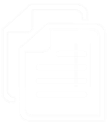 Corporate BI Scenario: Data IntegrationMicrosoft Connector for SAP NetWeaver BI (SAP BW)
SAP BEx*
Front Room
Crystal Reports Enterprise
Web Intelligence Design Studio
Dashboard / XCelsius
SAP NetWeaver Portal
SAP NetWeaver Gateway
BO for MS Office
BO for OLAP (Web)
SAP Business Objects Enterprise (Universe)
SAP Business Suite
Back Room
SAP NetWeaver
MDM
SAP NetWeaver
BW Accelerator*
ERP
Financials
Operations
Human Resources
Corporate Services
CRM, SCM
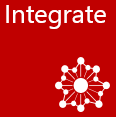 SAP NetWeaver
Business Warehouse
SAP BusinessObjects Data Services
Data Quality
Data Integrator
3rd-Party Databases and Applications
Database
Database Layer: SAP HANA, SAP Sybase, SAP MaxDB,  SQL Server, Oracle, DB2, …
Corporate BI Scenario: Data IntegrationMicrosoft Connector for SAP NetWeaver BI (SAP BW)
Integrate
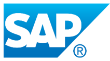 SQL ServerData Warehouse
SQL Server Integration Services
SAP BW
Use Case:
Build a data mart with Microsoft BI on top of SAP BW with large data amounts
Key advantages:
SAP certified for unloading data from SAP BW
Supports delta extraction and packaging; well suited for large amounts of data
Supports parallel extraction
Requirements:
Open Hub Services license and configuration in SAP BW
Works with Integration Services
Corporate BI Scenario: Data IntegrationTheobald Software - Xtract IS (works through SSIS)
SAP BEx*
Front Room
Crystal Reports Enterprise
Web Intelligence Design Studio
Dashboard / XCelsius
SAP NetWeaver Portal
SAP NetWeaver Gateway
BO for MS Office
BO for OLAP (Web)
SAP Business Objects Enterprise (Universe)
SAP Business Suite
Back Room
SAP NetWeaver
MDM
SAP NetWeaver
BW Accelerator*
ERP
Financials
Operations
Human Resources
Corporate Services
CRM, SCM
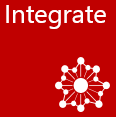 SAP NetWeaver
Business Warehouse
SAP BusinessObjects Data Services
Data Quality
Data Integrator
3rd-Party Databases and Applications
Database
Database Layer: SAP HANA, SAP Sybase, SAP MaxDB,  SQL Server, Oracle, DB2, …
Corporate BI Scenario: Data IntegrationTheobald Software - Xtract IS (works through SSIS)
Integrate
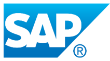 SQL ServerData Warehouse
SQL Server Integration Services
SAP ERP    SAP BW
Use Case:
Most commonly used and recommended choice for building a DWH with MS BI on top of SAP
Key advantages:
Easy to install with Setup Wizard
Access to virtually any SAP data object
SAP table, query, BAPI, BW cube, OHS, hierarchy, BW loader, report, Delta Queue
In any type of SAP system (SAP ERP, SAP CRM,… SAP BW)
SSO enabled via SNC (Secure Network Communication)
Easy to use. Search/browse for data objects in SAP by description
Demo
Theobald Software - Xtract IS
Corporate BI Scenario: Data IntegrationSimplement Data Liberator
SAP BEx*
Front Room
SAP NetWeaver Gateway
Crystal Reports Enterprise
Web Intelligence Design Studio
Dashboard / XCelsius
SAP NetWeaver Portal
BO for MS Office
BO for OLAP (Web)
SAP Business Objects Enterprise (Universe)
SAP Business Suite
Back Room
SAP NetWeaver
MDM
SAP NetWeaver
BW Accelerator*
ERP (aka SAP R/3)
Financials
Operations
Human Resources
Corporate Services
CRM, SCM
SAP NetWeaver
Business Warehouse
SAP BusinessObjects Data Services
Data Quality
Data Integrator
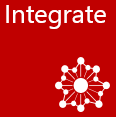 Database
Database Layer: SAP HANA, SAP Sybase, SAP MaxDB,  SQL Server, Oracle, DB2, …
3rd-Party Databases and Applications
Corporate BI Scenario: Data IntegrationSimplement Data Liberator
Integrate
ETL
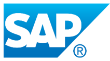 SQL ServerData Warehouse
Simplement Data Liberator
SAP ERP
Use Case:
Build a “near real time” data warehouse with SQL Server with SAP data 
Key Advantages:
Well suited for large volumes of reporting data 
Security context and hierarchies are replicated with data
Based on “hot standby” database technology
Licensed separately
Not certified by SAP 
Useful for near real time replication
Microsoft BI Integration Scenarios for SAP
Corporate BI (Centralized, Managed)
Self-Service BI
Integrate
Integration Services
Into SQL Server DW
From SAP HANA, ERP, BW
Discover
Power Query in Excel
Reporting Services
Report
Power Pivot, PivotTable in Excel
Analyze
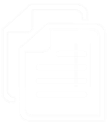 Corporate BI Scenario: Direct ReportingSQL Reporting Services to SAP BW
SAP BEx*
Front Room
SAP NetWeaver Gateway
Crystal Reports Enterprise
Web Intelligence Design Studio
Dashboard / XCelsius
SAP NetWeaver Portal
BO for MS Office
BO for OLAP (Web)
SAP Business Objects Enterprise (Universe)
SAP Business Suite
Back Room
SAP NetWeaver
MDM
SAP NetWeaver
BW Accelerator*
ERP
Financials
Operations
Human Resources
Corporate Services
CRM, SCM
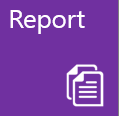 SAP NetWeaver
Business Warehouse
SAP BusinessObjects Data Services
Data Quality
Data Integrator
Database
Database Layer: SAP HANA, SAP Sybase, SAP MaxDB,  SQL Server, Oracle, DB2, …
3rd-Party Databases and Applications
Corporate BI Scenario: Direct ReportingSQL Reporting Services to SAP BW
Report
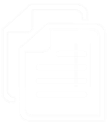 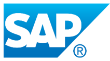 SQL Server Reporting Services
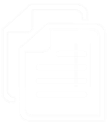 SAP BW
Use Case:
Customer is using Reporting Services and wants to create reports with SAP BW data
Key Advantages:
Enables direct reporting against SAP BW (live data)
In addition, enables RS data feed into Power Pivot
Delivered with Reporting Services - no separate install
SSO supported via SAP logon tickets (requires ticket issuing system)
Corporate BI Scenario: Direct ReportingTheobald Xtract RS
Report
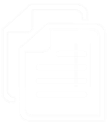 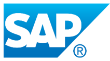 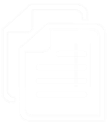 SQL Server Reporting Services
SAP ERP    SAP BW
Use Case:
Customer is using Reporting Services to create reports with SAP ERP or BW data
Key Advantages:
Easy to install & Easy to use. Search for data objects in SAP
Access to virtually any SAP data object
SSO enabled via SNC (Secure Network Communication)
Licensed separately
Useful for ANY SAP object (BAPIs, tables, etc.)
Recap: SAP-Microsoft-BI Connectivity
SAP BEx*
Front Room
SAP NetWeaver Gateway
Crystal Reports Enterprise
Web Intelligence Design Studio
Dashboard / XCelsius
SAP NetWeaver Portal
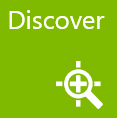 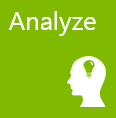 BO for MS Office
BO for OLAP (Web)
SAP Business Objects Enterprise (Universe)
SAP Business Suite
Back Room
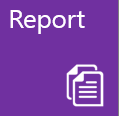 SAP NetWeaver
MDM
SAP NetWeaver
BW Accelerator*
ERP (aka SAP R/3)

Financials
Operations
Human Resources
Corporate Services
CRM, SCM
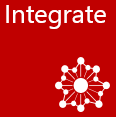 SAP NetWeaver
Business Warehouse
SAP BusinessObjects Data Services
Data Quality
Data Integrator
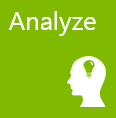 Copy Data
Database
Database Layer: SAP HANA, SAP Sybase, SAP MaxDB,  SQL Server, Oracle, DB2, …
3rd-Party Databases and Applications
Live Data
Co-exist with SAP
What do we see with at customers?
Summary
Microsoft BI can be combined with SAP data in several different scenarios
Microsoft BI can be an alternative to SAP BI
No “one-fits-it-all” approach
Understand your situation
Announcing New White Paper
“Microsoft BI and SAP” – Technical Paper on key scenarios and interoperability solutions between Microsoft BI stack and SAP systems, May 2014

Available for download today
http://download.microsoft.com/download/8/D/A/8DA93EB7-4024-4C01-8464-A57044A99B7E/Microsoft_BI_and_SAP_white_paper.pdf
Related content
Find Us Later At Data Platform & BI MSE
Track resources
PowerBI.com
www.microsoft.com/en-us/powerBI/SAP.aspx
DBI Track resources
27 Hands on Labs + 8 Instructor Led Labs in Hall 7
Free SQL Server 2014 Technical Overview e-book
microsoft.com/sqlserver and Amazon Kindle Store
Free online training at Microsoft Virtual Academy
microsoftvirtualacademy.com
Try new Azure data services previews!
Azure Machine Learning, DocumentDB, and Stream Analytics
Resources
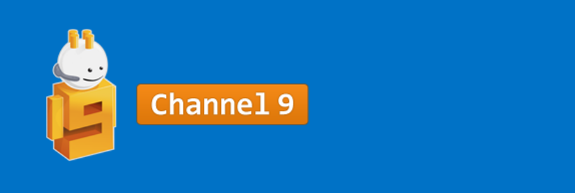 Learning
Sessions on Demand
Microsoft Certification & Training Resources
http://channel9.msdn.com/Events/TechEd
www.microsoft.com/learning
Developer Network
TechNet
Resources for IT Professionals
http://microsoft.com/technet
http://developer.microsoft.com
Please Complete An Evaluation FormYour input is important!
QR code
TechEd Mobile app
Phone or Tablet
TechEd Schedule Builder 
CommNet station or PC
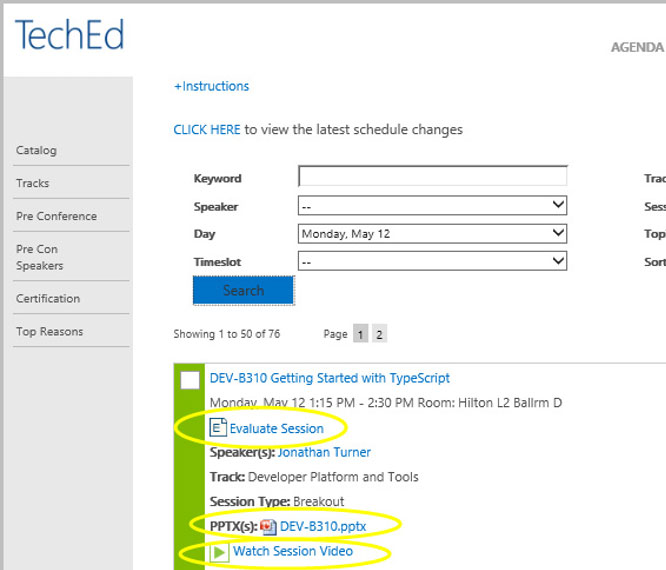 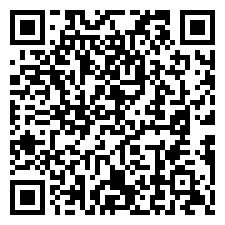 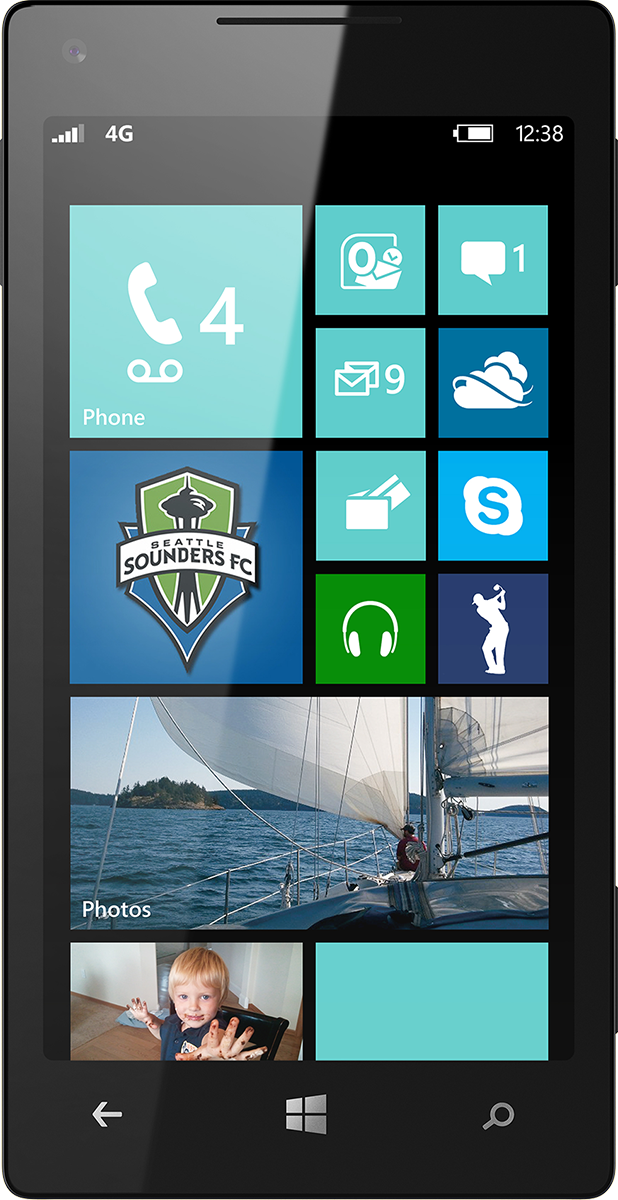 Evaluate this session
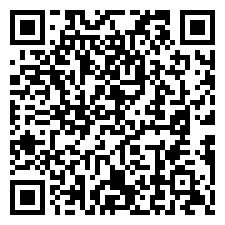 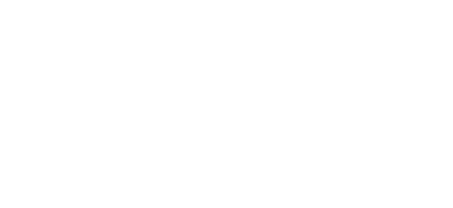 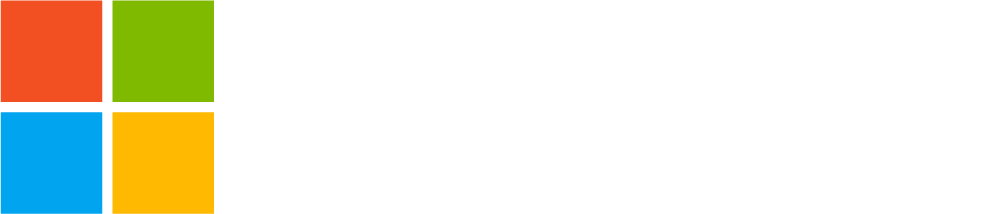 © 2014 Microsoft Corporation. All rights reserved. Microsoft, Windows, and other product names are or may be registered trademarks and/or trademarks in the U.S. and/or other countries.
The information herein is for informational purposes only and represents the current view of Microsoft Corporation as of the date of this presentation.  Because Microsoft must respond to changing market conditions, it should not be interpreted to be a commitment on the part of Microsoft, and Microsoft cannot guarantee the accuracy of any information provided after the date of this presentation.  MICROSOFT MAKES NO WARRANTIES, EXPRESS, IMPLIED OR STATUTORY, AS TO THE INFORMATION IN THIS PRESENTATION.